www.sentinel-project.org sentinel_project@hms.harvard.edu
Happy 1st birthday! (Launched 28 Oct 2011)
DR-TB
To find and treat more children with TB, we need to apply widely a “family-centered approach”…
			
		Prof. Jeff Starke
		Baylor College of Medicine
		Houston, Texas, USA
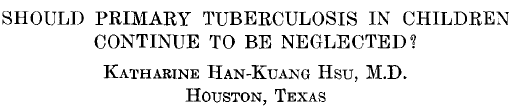 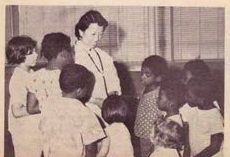 JOURNAL OF PEDIATRICS 1956
Hsu KHK. Contact investigation: A practical approach to tuberculosis eradication. AJPH 1963.
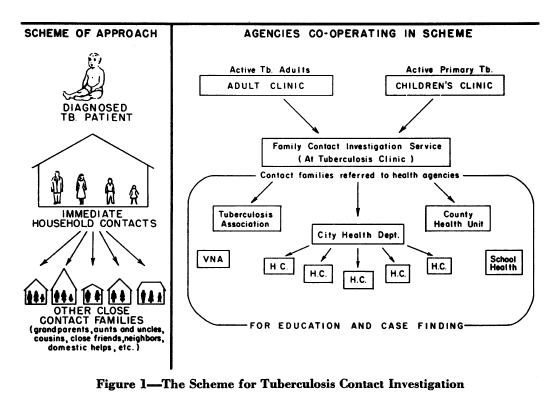 “Children with TB may be compared to sensitive Geiger counters… 
TB exists today in ‘pools’ … 
An enormous number of cases of TB are to be found in these ‘pools’… 
A dual approach is necessary by which cases are traced from child patients to adult contacts, and from adult patients to child contacts.”
Household
contact 
investigation
?
?
?
?
?
?
Household
contact 
investigation
?
?
?
?
?
?
Household
contact 
investigation
Household
contact 
investigation
Source
case
investigation
?
?
?
Source
case
investigation
?
?
?
Source
case
investigation
Source
case
investigation
FAMILY-CENTERED
APPROACH
Source
case
investigation
Household
contact 
investigation
FAMILY-CENTERED
APPROACH
Source
case
investigation
Household
contact 
investigation
FAMILY-CENTERED
APPROACH
Source
case
investigation
Household
contact 
investigation
Preventive therapy
FAMILY-CENTERED
APPROACH
Source
case
investigation
Household
contact 
investigation
Preventive therapy
Treatment of disease
FAMILY-CENTERED
APPROACH
Source
case
investigation
DR-TB
Household
contact 
investigation
DR-TB
Preventive therapy
Treatment of disease